Title IX Investigator Refresher TrainingFall 2020
Na’Tasha Webb-Prather System Director for Equity & Investigations
Legal Counsel
2
[Speaker Notes: Today’s training will highlight: 
Why we must address certain behavior on our campuses as we discuss the Administrative Actions that the Department of Education has taken as it relates to Title IX 

We’ll then discuss what are those certain behaviors that we address and when we address them as we discuss updates we’ve made to the Sexual Misconduct Policy 

And we’ll round out our time discussing how we address prohibited conduct under our Policy through our discussion on the investigation and adjudication of complaints.]
Understanding the Role of an Investigator
Role of the Investigator
A neutral institutional fact finder and gatherer  
Fair and unbiased review of matter 

Follow the Policy 
Standard of proof
Avoid burden shifting

Make a preliminary determination regarding the charge(s) and recommendations for the parties to consider
4
Overview of Title IX
Title IX
The law states that:
"No person in the United States shall, on the basis of sex, be excluded from participation in, be denied the benefits of, or be subjected to discrimination under any education program or activity receiving Federal financial assistance..."
						—United States Code
6
Administrative Action on Title IX
7
What is Sex Discrimination?
Retaliation
8
What is Required under the Final Rule?
A recipient with actual knowledge of sexual harassment in an education program or activity of the recipient against a person in the United States, must respond promptly in a manner that is not deliberately indifferent.
Title IX Sexual Harassment §106.30
Conduct on the basis of sex that satisfies one or more of the following: 
(i)An employee conditioning education benefits on participation in unwelcome sexual conduct (i.e quid pro quo); or 

(ii)Unwelcome conduct that a reasonable person would determine is so severe, pervasive, AND objectively offensive that it effectively denies a person equal access to the school’s education program or activity; or 

(iii) Sexual assault (as defined in the Clery Act), dating violence, domestic violence, or stalking as defined in VAWA
10
Title IX Jurisdiction
Institution’s program or activity in the United States 
Institution property 
Institution sponsored or affiliated events [substantial control is key] 
Buildings owned or controlled by officially recognized student organizations
This Photo by Unknown Author is licensed under CC BY-ND
11
Updated Sexual Misconduct Policy
13
What Has Changed?
Definitions of Prohibited Conduct 
Title IX Jurisdiction 
Provisions on Retaliation, Amnesty, False Statements 
Role of Advisors
Adjudication Process 
Timeframe for Completion 
More...
This Photo by Unknown Author is licensed under CC BY-SA
14
What Has Remained the Same?
Scope of Sexual Misconduct 
Jurisdictional reach of Sexual Misconduct 
Responsible/Confidential/Privileged Employee designations 
Definition of consent and incapacitation
Standard of evidence 
System Office oversight 
Support services and Interim measures
15
Prohibited Conduct: Definitions & Jurisdiction
Key Categories of Prohibited Conduct
17
Dating Violence
Violence committed by a person who is or has been in a social relationship of a romantic or intimate nature with the alleged victim. 

Includes sexual or physical abuse 

Includes threats of such abuse 

The existence of a covered relationship is based on the totality of the circumstances
18
Domestic Violence
Violence committed by: 
a current spouse, former spouse or intimate partner 
a person whom shares a child 
a person who is cohabiting with or cohabitated with the alleged victim
19
Stalking
Engaging in a course of conduct directed at a specific person that would cause a reasonable person to fear for his or her safety or the safety of others OR suffer substantial emotional distress.  

Can be direct actions or through third parties 
Could include the use of devices or other methods 
Includes following, monitoring, observing, surveilling, threatening, communicating to or about a person, or interfering with a person’s property
20
Sexual Exploitation
Taking non-consensual or abusive sexual advantage of another for one’s own advantage or benefit, or for the benefit or advantage of anyone other than the one being exploited. 
Examples include: 
Non-consensual photos, videos, or audio of sexual activity 
Non-consensual distribution of photo, video, or audio of sexual activity, even if the sexual activity was consensual 
Intentionally and inappropriately exposing one’s breast, buttocks, groin, or genitals in non-consensual circumstances
21
Nonconsensual Sexual Contact
Any physical contact with another person of a sexual nature without the person’s consent. 

Includes: 
Touching of another’s intimate parts (genitalia, groin, breasts, buttocks)

Touching a person with one’s own intimate parts; or 

Forcing a person to touch his or her own or another person’s intimate parts
22
Nonconsensual Sexual Penetration
Any penetration of another’s body parts without the person’s consent. 

Includes: 
Penetration of the vagina, anus, or mouth by a penis, object, tongue, finger, or other body part 

Contact between the mouth of one person and the genitals or anus of another person
23
Sexual Harassment (Student on Student)
Unwelcome verbal, nonverbal, or physical conduct based on sex (including gender stereotypes), determined by a Reasonable Person to be so severe, pervasive, and objectively offensive that it effectively denies a person equal access to participate in or to benefit from an institutional education program or activity in violation of Title IX.
24
Sexual Harassment (Other)
Unwelcome verbal, nonverbal, or physical conduct, based on sex (including gender stereotypes)  that may be any of the following:  
Implicitly or explicitly a term or condition of employment status in a course program or activity 

A basis for employment or education decisions; OR 

Sufficiently severe, persistent, or pervasive to interfere with one’s work or educational performance creating an intimidating, hostile, or offensive work environment  

Note: Behavior may rise to the level of a Title IX violation
25
Comparing Jurisdiction
Sexual Misconduct 

Institution property 
Institution-sponsored or affiliated events 
Off campus as defined by the institution policies 
- Domestic or abroad
Title IX 
Institution’s program or activity the United States 
Institution property 
Institution sponsored or affiliated events [substantial control is key] 
Buildings owned or controlled by officially recognized student organizations
26
The Complaint Process
Formal Complaint §106.30
A document filed by a Complainant OR signed by the Title IX Coordinator 
Alleges Sexual Harassment (Title IX) 
Requests an investigation 
Note: must be filed while the Complainant is participating in or attempting to participate in an education program or activity
28
Title IX Coordinator Initiated Complaints
TIXC does NOT become the Complainant 

When to sign? (Permissible)
Multiple reports against the same Respondent  
Violent behavior or use of a weapon 

Caution: Be mindful of bias and conflicts of interest claims
This Photo by Unknown Author is licensed under CC BY-SA
29
Complaint Process
If not a Formal Complaint under Title IX may be a complaint under Sexual Misconduct

Recommended: Confirm with the Complainant (in writing) that they wish to investigate their claims

Once a complaint is filed the timeframe for completion begins
30
Complaint Consolidation
Permissible consolidation when allegations arise out of the same facts or circumstances: 
Against more than one Respondent 
By more than one Complainant against one or more Respondents 
Cross complaints 
Parties must have the opportunity to object; institution makes final determination
This Photo by Unknown Author is licensed under CC BY-SA
31
Support Services & Interim Measures  §106.30
Non-disciplinary, non-punitive individualized services must be offered to the Complainant 
USG policy requires offering support services to Respondents as well 
Offered upon receiving a report [no Formal Complaint is required] 
Ex: counseling, modifications to work or class schedules, mutual no contact directives
32
The Investigation Process
Evidentiary Considerations §106.45(b)(5)
The burden of proof AND burden of gathering evidence is on the institution 

Information protected by legal privilege, may not be accessed, disclosed or relied upon unless a waiver is obtained 

Questions and evidence regarding the Complainant’s sexual predisposition or prior sexual behavior are not relevant, UNLESS used to prove: 
Someone other than the Respondent committed the conduct OR 
Offered to prove consent between the parties
34
Standard of Evidence
Decisions regarding student and employee alleged misconduct are based on a preponderance of the evidence
This Photo by Unknown Author is licensed under CC BY-NC
35
Advisors
Sexual Misconduct Complaints
 Parties have a right to an advisor of their choice

Advisor may accompany party to all meetings and hearings 

All communication will be between the institution and the party
Title IX Complaints 
Parties have a right to an advisor of their choice 
Advisor may accompany party to all meetings and hearings 
Provided a copy of the investigation report and directly related information 
All communication will be between the institution and the party
36
Amnesty

Updated to explicitly only apply to information regarding student consumption of drugs or alcohol
False Statements 

Updated standard to cover false statements knowingly made to an institution official
37
Retaliation §106.71
Who is protected: Reporters, Complainants, Witnesses, Respondents, even those who choose to not participate 
What is protected: Intimidation, threats, coercion, discrimination  
Ex. Charging individuals for code of conduct violations that arise out of the same facts or circumstances 
Ex. Not keeping the identity of the Complainant, Respondent, or any witnesses confidential
38
The Investigation Report §106.45(5)(vii)
Must fairly summarize relevant evidence 

An objective evaluation of the information [inculpatory and exculpatory] 
Credibility assessments cannot be based on a person’s status

Sample report sections still apply
 
Final report provided to the parties at least 10 days calendar days prior to the hearing
39
Access to Information §106.45(b)(5)(vi)
Parties have a right to review the investigation report prior to its finalization 

Parties have a right to receive a copy of all directly related information

Procedurally can occur simultaneously or at different times 

10 calendar days to review
This Photo by Unknown Author is licensed under CC BY-NC-ND
40
Informal Resolution
Considerations
The institution is a party to the informal resolution 
Informal resolution is appropriate 
The terms of the informal resolution are appropriate 

Parties must engage in the process voluntary

Parties may end the informal resolution process any time prior to reaching the terms
42
Informal Resolution under Title IX §106.45(b)(9)
Not permissible for student allegations against employees 

A Formal Complaint must be filed 

The parties have received notice and explanation of the process and consequences of informal resolution
 
The parties have voluntary agreed to engage in the process
43
Formal Adjudication
Live Hearing §106.45(b)(6)
The Final Rule mandates a bifurcated process 

Final determinations of responsibility and sanctions are made by decision-makers 
CANNOT be the Title IX Coordinator or assigned investigator 

New due process considerations
Cross examination 
Relevancy determinations 
Impact of party or witness refusal to submit to cross-examination
45
Adjudication Processes
Students
All matters not informally resolved will be heard by a Hearing Panel 

Hearing Panels comprised of trained faculty and staff
Employees
Title IX matters not informally resolved will be heard by a designated decision-maker
Single decision-maker OR panel

Sexual Misconduct matters not informally resolved will be resolved according to previously established procedures 
Institutions may choose to offer a hearing
46
The Written Decision §106.45(b)(7)
Provided to both parties simultaneously must include: 
The allegations 
The procedural steps from the complaint through determination 
Findings of fact supporting the determination 
Determinations regarding responsibility, sanctions (and remedies) along with the supporting evidence and rationale 
Information on the appeals process
47
Appeals
Parties will continue to have both institutional level and Board level appeal opportunities 

Grounds for an appeal: 
New information 
Procedural Error
Ex. Bias or conflict of interest of Title IX personnel 
Finding inconsistent with the weight of the information
This Photo by Unknown Author is licensed under CC BY-NC-ND
48
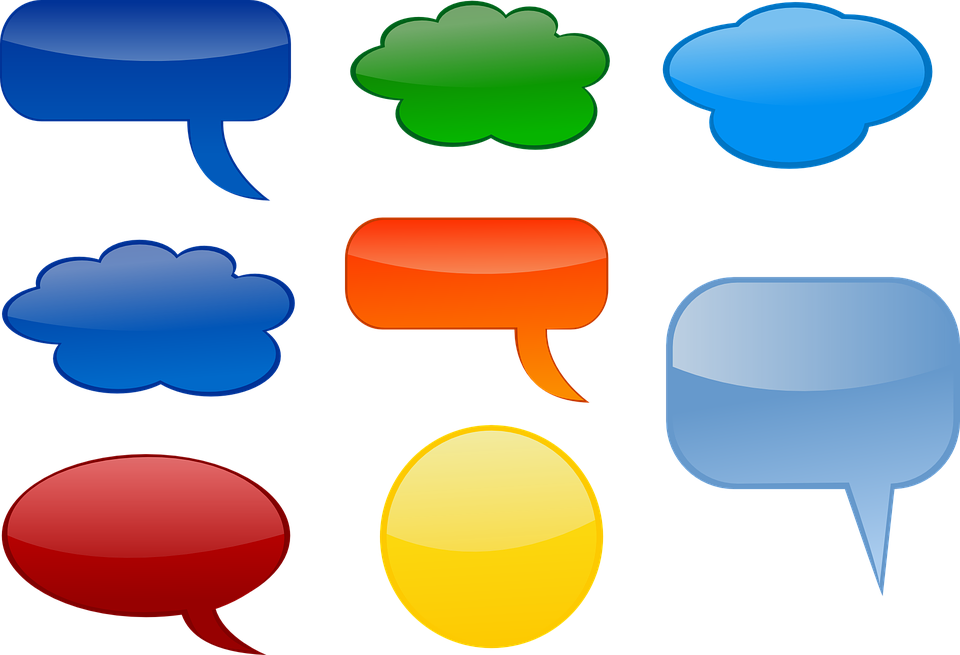 !
…
?
…
?
!
49